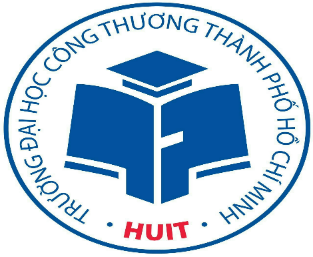 TRƯỜNG ĐẠI HỌC CÔNG THƯƠNG TP.HỒ CHÍ MINH 
KHOA CHÍNH TRỊ - LUẬT
BỘ MÔN CHÍNH TRỊ XÃ HỘI
CHƯƠNG 6
VẤN ĐỀ DÂN TỘC VÀ TÔN GIÁO TRONG THỜI KỲ QUÁ ĐỘ LÊN CHỦ NGHĨA XÃ HỘI
1
7/31/2023
TRƯỜNG ĐẠI HỌC CÔNG THƯƠNG TP.HỒ CHÍ MINH 
KHOA CHÍNH TRỊ - LUẬT
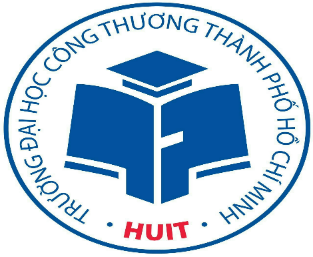 NỘI DUNG BÀI GIẢNG
I. DÂN TỘC TRONG THỜI KỲ QUÁ ĐỘ LÊN CNXH

II. TÔN GIÁO TRONG THỜI KỲ QUÁ ĐỘ LÊN CNXH

III. QUAN HỆ DÂN TỘC VÀ TÔN GIÁO Ở VIỆT NAM
2
7/31/2023
TRƯỜNG ĐẠI HỌC CÔNG THƯƠNG TP.HỒ CHÍ MINH 
KHOA CHÍNH TRỊ - LUẬT
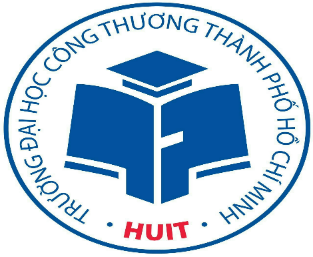 I. VẤN ĐỀ DÂN TỘC TRONG THỜI KỲ QUÁ ĐỘ LÊN CHỦ NGHĨA XÃ HỘI
1. Khái niệm, đặc trưng cơ bản của dân tộc
a. Khái niệm dân tộc

    Theo nghĩa rộng:


   
    Theo nghĩa hẹp:
3
7/31/2023
TRƯỜNG ĐẠI HỌC CÔNG THƯƠNG TP.HỒ CHÍ MINH 
KHOA CHÍNH TRỊ - LUẬT
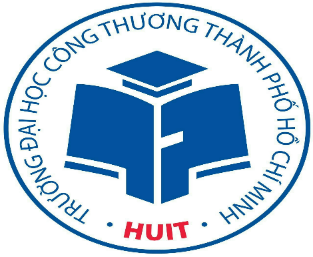 I. VẤN ĐỀ DÂN TỘC TRONG THỜI KỲ QUÁ ĐỘ LÊN CHỦ NGHĨA XÃ HỘI
1. Khái niệm, đặc trưng cơ bản của dân tộc
b. Đặc trưng dân tộc

    Theo nghĩa rộng:

   Theo nghĩa hẹp:
4
7/31/2023
TRƯỜNG ĐẠI HỌC CÔNG THƯƠNG TP.HỒ CHÍ MINH 
KHOA CHÍNH TRỊ - LUẬT
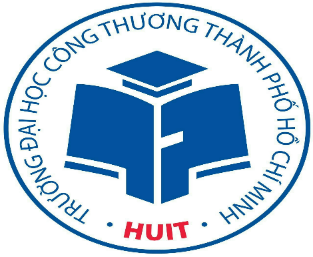 I. VẤN ĐỀ DÂN TỘC TRONG THỜI KỲ QUÁ ĐỘ LÊN CHỦ NGHĨA XÃ HỘI
2. Chủ nghĩa Mác – Lênin về vấn đề  dân tộc
a. Hai xu hướng khách quan của sự phát triển quan hệ dân tộc

    Xu hướng thứ nhất, cộng đồng dân cư muốn tách ra để hình thành cộng đồng dân tộc độc lập.

    Xu hướng thứ hai: các dân tộc trong từng quốc gia, thậm chí các dân tộc ở nhiều quốc gia muốn liên hiệp lại.
5
7/31/2023
TRƯỜNG ĐẠI HỌC CÔNG THƯƠNG TP.HỒ CHÍ MINH 
KHOA CHÍNH TRỊ - LUẬT
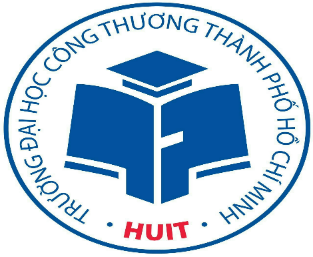 I. VẤN ĐỀ DÂN TỘC TRONG THỜI KỲ QUÁ ĐỘ LÊN CHỦ NGHĨA XÃ HỘI
2. Chủ nghĩa Mác – Lênin về vấn đề  dân tộc
b. Cương lĩnh dân tộc của chủ nghĩa Mác – Lênin

 Một là: Các dân tộc hoàn toàn bình đẳng

Hai là: Các dân tộc được quyền tự quyết 

Ba là: Liên hiệp công nhân tất cả các dân tộc
6
7/31/2023
TRƯỜNG ĐẠI HỌC CÔNG THƯƠNG TP.HỒ CHÍ MINH 
KHOA CHÍNH TRỊ - LUẬT
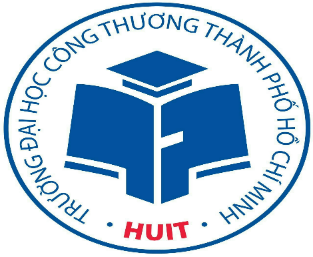 I. VẤN ĐỀ DÂN TỘC TRONG THỜI KỲ QUÁ ĐỘ LÊN CHỦ NGHĨA XÃ HỘI
3. Vấn đề dân tộc và quan hệ dân tộc ở Việt Nam
a. Đặc điểm dân tộc ở Việt Nam

Một là: Có sự chênh lệch về số dân giữa các tộc người

Hai là: Các dân tộc cư trú xen kẽ nhau

Ba là: Các dân tộc thiểu số ở Việt Nam phân bố chủ yếu ở địa bàn có vị trí chiến lược quan trọng.
7
7/31/2023
TRƯỜNG ĐẠI HỌC CÔNG THƯƠNG TP.HỒ CHÍ MINH 
KHOA CHÍNH TRỊ - LUẬT
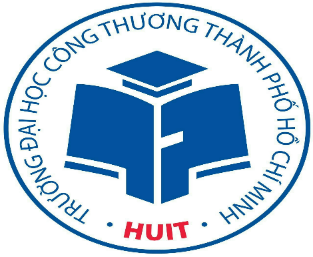 I. VẤN ĐỀ DÂN TỘC TRONG THỜI KỲ QUÁ ĐỘ LÊN CHỦ NGHĨA XÃ HỘI
3. Vấn đề dân tộc và quan hệ dân tộc ở Việt Nam
a. Đặc điểm dân tộc ở Việt Nam

Bốn là: Các dân tộc ở Việt Nam có trình độ phát triển không đều

Năm là: Các dân tộc Việt Nam có truyền thống đoàn kết gắn bó lâu đời trong cộng đồng dân tộc - quốc gia thống nhất.

Sáu là: Mỗi dân tộc có bản sắc văn hóa riêng, góp phần tạo nên sự phong phú, đa dạng của nền văn hóa Việt Nam thống nhất
8
7/31/2023
TRƯỜNG ĐẠI HỌC CÔNG THƯƠNG TP.HỒ CHÍ MINH 
KHOA CHÍNH TRỊ - LUẬT
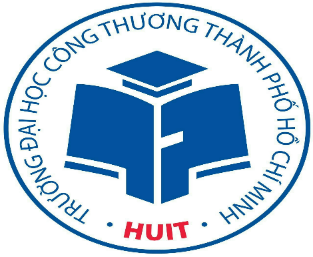 I. VẤN ĐỀ DÂN TỘC TRONG THỜI KỲ QUÁ ĐỘ LÊN CHỦ NGHĨA XÃ HỘI
3. Vấn đề dân tộc và quan hệ dân tộc ở Việt Nam
b. Quan điểm và chính sách của Đảng, Nhà nước Việt Nam về vấn đề dân tộc 

Quan điểm của Đảng về vấn đề dân tộc 

Quan điểm được thể hiện cụ thể qua các kỳ Đại hội của Đảng
9
7/31/2023
TRƯỜNG ĐẠI HỌC CÔNG THƯƠNG TP.HỒ CHÍ MINH 
KHOA CHÍNH TRỊ - LUẬT
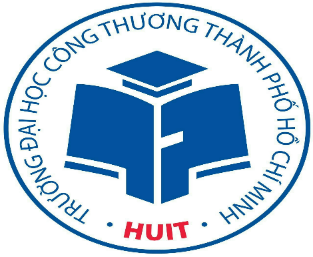 II. VẤN ĐỀ TÔN GIÁO TRONG THỜI KỲ QUÁ ĐỘ LÊN CHỦ NGHĨA XÃ HỘI
1. Chủ nghĩa Mác - Lênin về vấn đề tôn giáo
Bản chất, nguồn gốc và tính chất của tôn giáo

b. Nguyên tắc giải quyết vấn đề tôn giáo trong thời kỳ quá độ lên CNXH
10
7/31/2023
TRƯỜNG ĐẠI HỌC CÔNG THƯƠNG TP.HỒ CHÍ MINH 
KHOA CHÍNH TRỊ - LUẬT
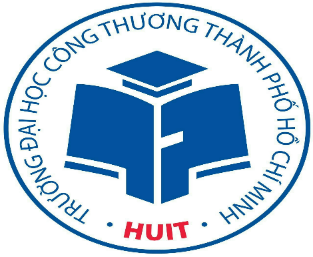 II. VẤN ĐỀ TÔN GIÁO TRONG THỜI KỲ QUÁ ĐỘ LÊN CHỦ NGHĨA XÃ HỘI
2. Tôn giáo và chính sách tôn giáo của Đảng và Nhà nước ta hiện nay
a. Đặc điểm tôn giáo ở Việt Nam

b. Chính sách của Đảng và Nhà nước ta hiện nay về tôn giáo, tín ngưỡng
11
7/31/2023
TRƯỜNG ĐẠI HỌC CÔNG THƯƠNG TP.HỒ CHÍ MINH 
KHOA CHÍNH TRỊ - LUẬT
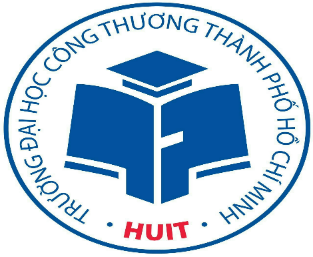 III. QUAN HỆ DÂN TỘC VÀ TÔN GIÁO Ở VIỆT NAM
1.  Đặc điểm quan hệ dân tộc và tôn giáo ở Việt Nam
Việt Nam là một quốc gia đa dân tộc, đa tôn giáo; quan hệ dân tộc và tôn giáo được thiết lập và củng cố trên cơ sở cộng đồng quốc gia – dân tộc thống nhất

b. Quan hệ dân tộc và tôn giáo ở Việt Nam chịu sự chi phối mạnh mẽ bởi tín ngưỡng truyền thống
12
7/31/2023
TRƯỜNG ĐẠI HỌC CÔNG THƯƠNG TP.HỒ CHÍ MINH 
KHOA CHÍNH TRỊ - LUẬT
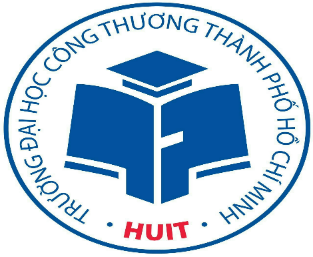 III. QUAN HỆ DÂN TỘC VÀ TÔN GIÁO Ở VIỆT NAM
1.  Đặc điểm quan hệ dân tộc và tôn giáo ở Việt Nam
c. Các hiện tượng tôn giáo mới có xu hướng phát triển mạnh làm ảnh hưởng đến đời sống cộng đồng và khối đại đoàn kết toàn dân tộc
        
d. Các thế lực thù địch thường xuyên lợi dụng vấn đề dân tộc và vấn đề tôn giáo nhằm thực hiện “diễn biến hòa bình”, nhất là tập trung ở 4 khu vực trọng điểm: Tây Bắc, Tây Nguyên, Tây Nam Bộ và Tây duyên hải miền Trung
13
7/31/2023
TRƯỜNG ĐẠI HỌC CÔNG THƯƠNG TP.HỒ CHÍ MINH 
KHOA CHÍNH TRỊ - LUẬT
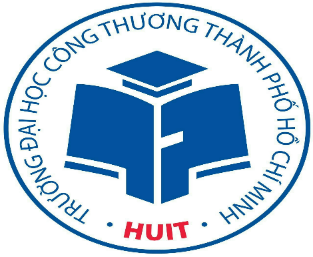 III. QUAN HỆ DÂN TỘC VÀ TÔN GIÁO Ở VIỆT NAM
2. Định hướng giải quyết mối quan hệ dân tộc và tôn giáo ở Việt Nam
a. Tăng cường mối quan hệ tốt đẹp giữa dân tộc và tôn giáo, củng cố khối đại đoàn kết toàn dân tộc và đoàn kết tôn giáo là vấn đề chiến lượt, cơ bản, lâu dài và cấp bách của cách mạng Việt Nam.        

b. Giải quyết mối quan hệ dân tộc và tôn giáo phải đặt trong mối quan hệ với cộng đồng quốc gia – dân tộc thống nhất, theo định hướng xã hội chủ nghĩa.
14
7/31/2023